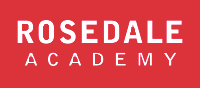 Lesson 12FOOD
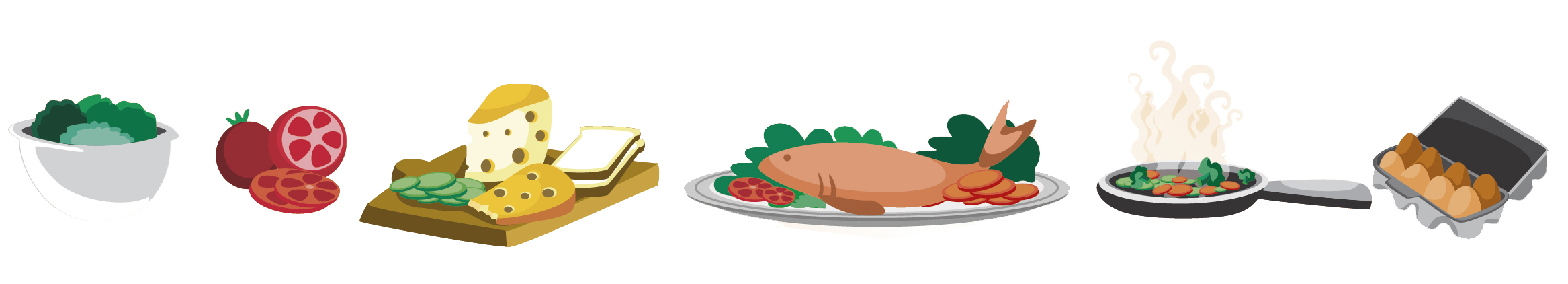 What we will learn today
Review the ‘sn’, ‘ur’ ‘ar’ and ‘st’ words 
Perform our song/poem
Compound words
“His”, “hers”, “its”, “more”, “most”, “and”, “or”, “but”, “because”, “there was” and “there were”
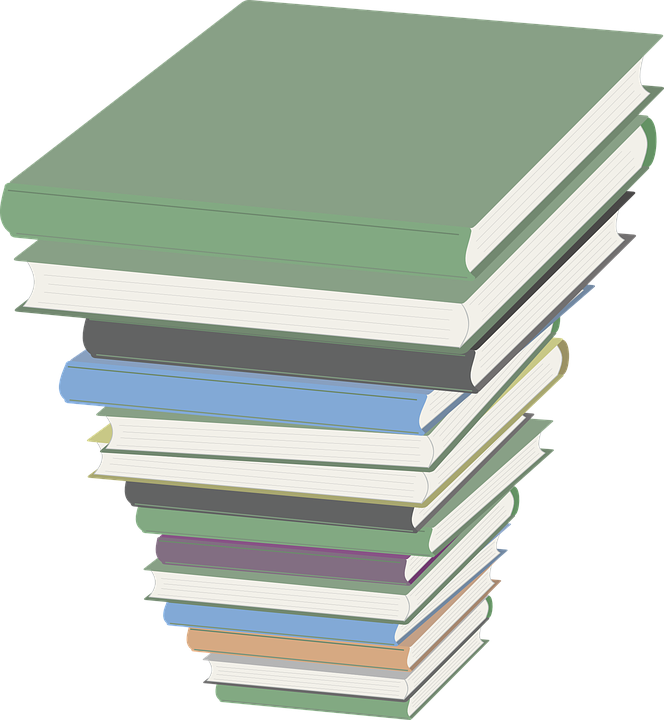 Crossword answers
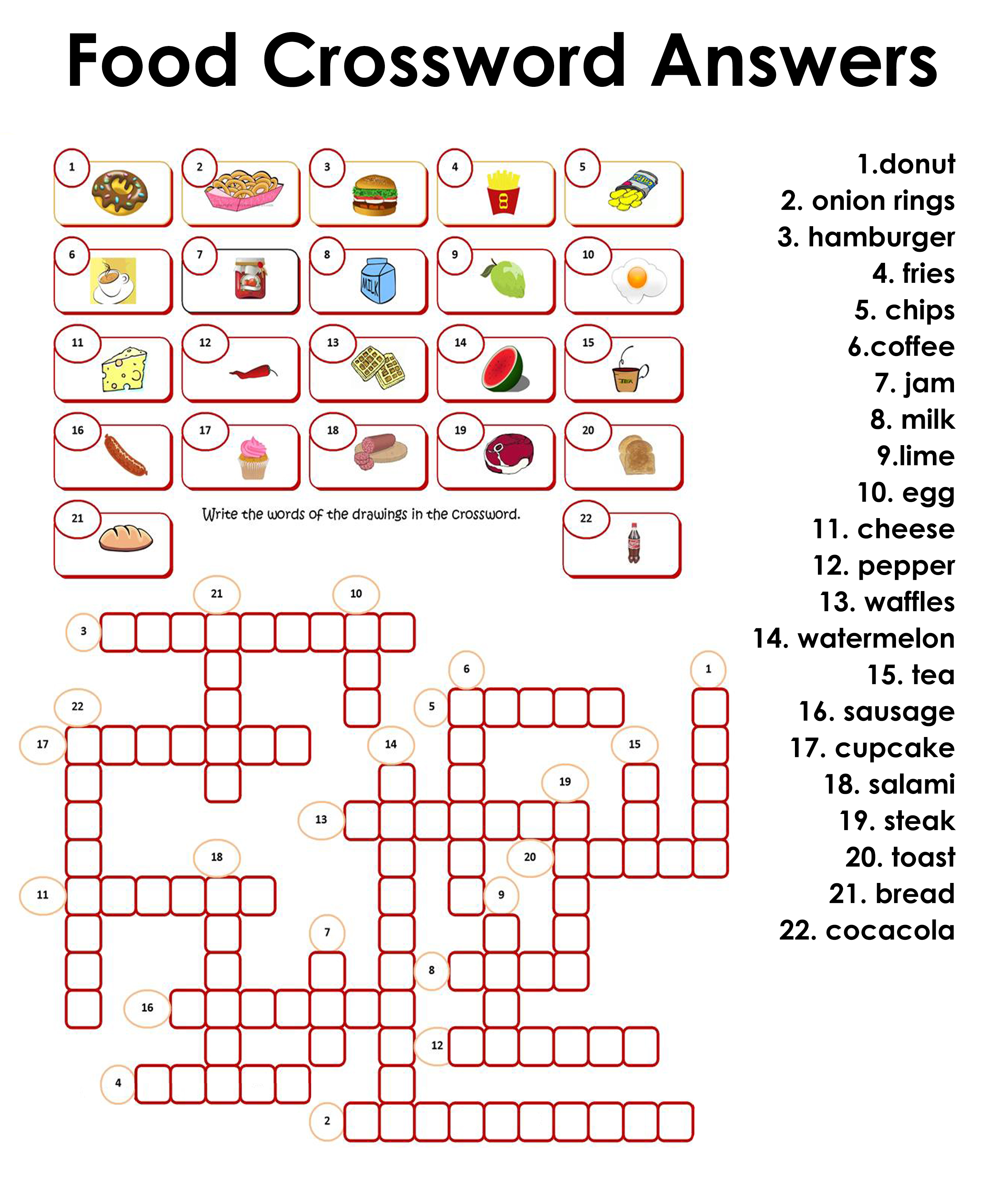 More and most
Use the word more with adjectives that compare two things.

Use the word most with adjectives that compare three or more things.
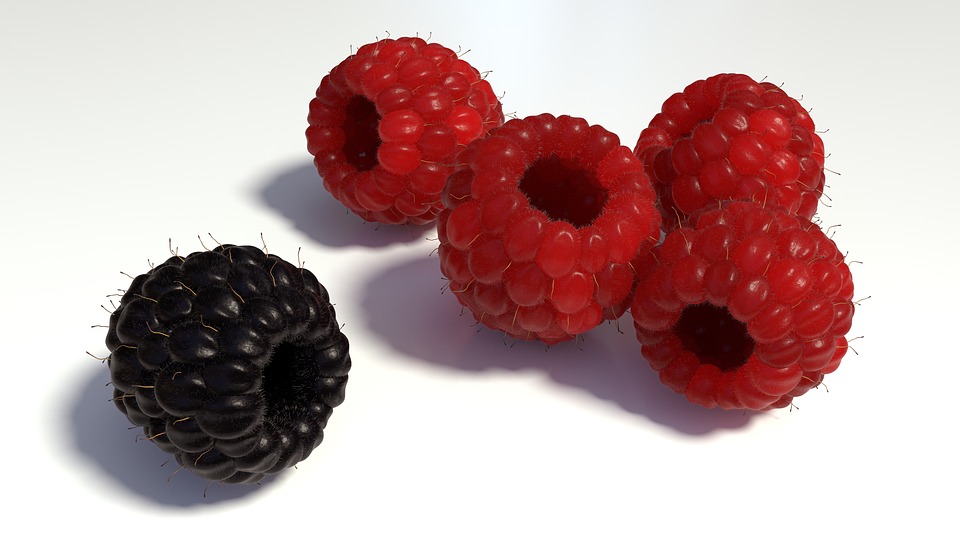 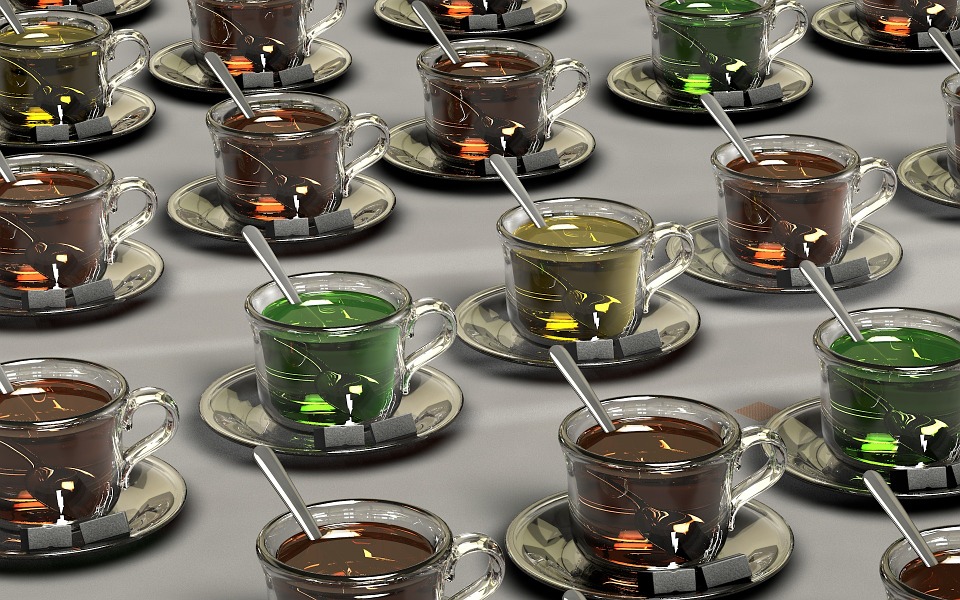 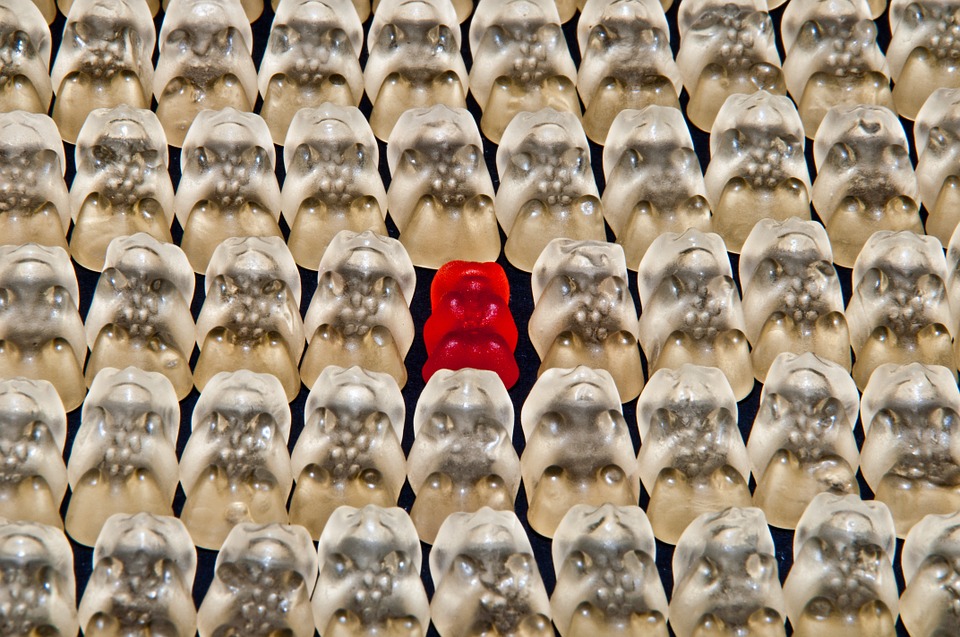 More and most
Cats are ______________ interesting than dogs.

 I think that they are the ______________interesting   animal.

 Cherry blossoms are the___________beautiful flower.

4. The princess is ___________ beautiful than the monster.
 
5. That chocolate cake was the _________  delicious thing I have tasted.
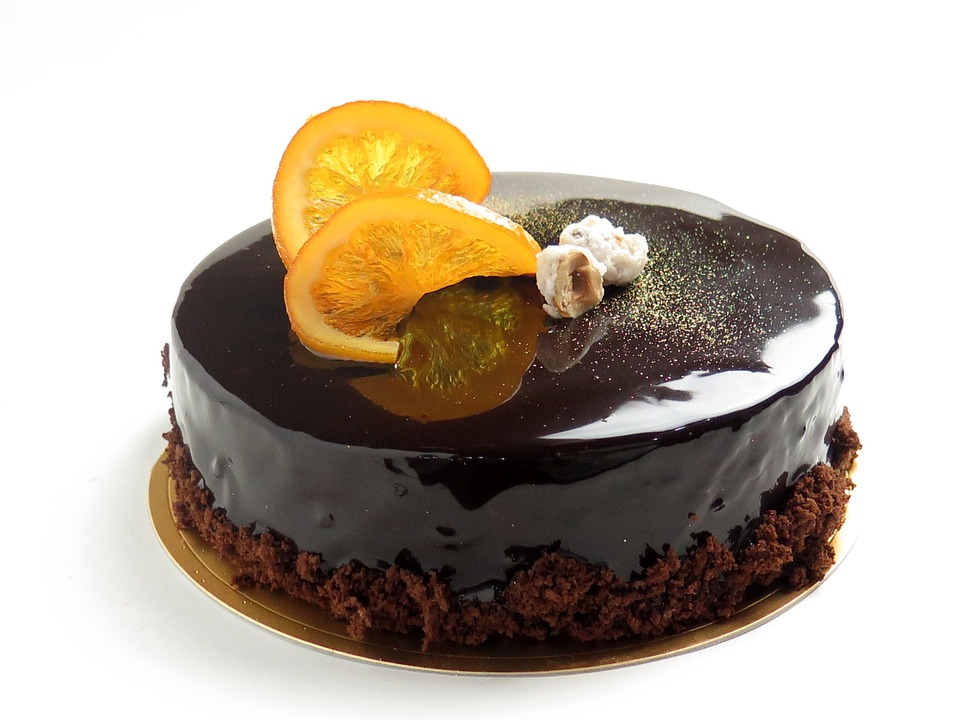 [Speaker Notes: Do questions orally. Alternate between each student.

1. more 2. more 3. most 4. more  5. most]
There was/there werewas=is (singular) were=are (plural)
1. __________________ many friends at her house yesterday.
2. __________________ also a big birthday cake.
3. In the fridge __________________ many orange juice bottles.
4. But __________________ no eggs in the fridge.
5. __________________  lots of chocolate cupcakes too.
6. When he was younger, __________________  many apple trees near his house.
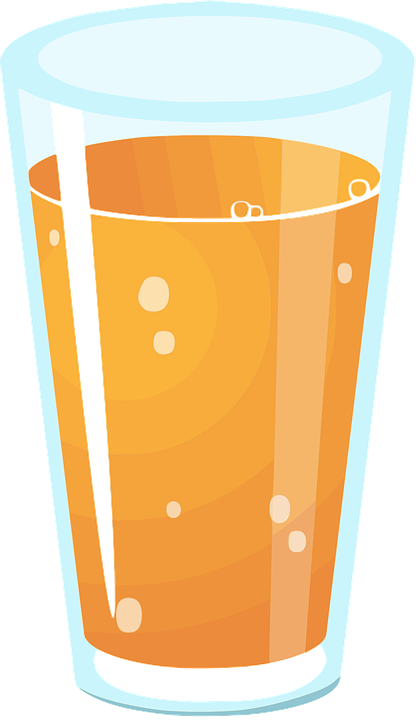 What fruit would you add to the pie?
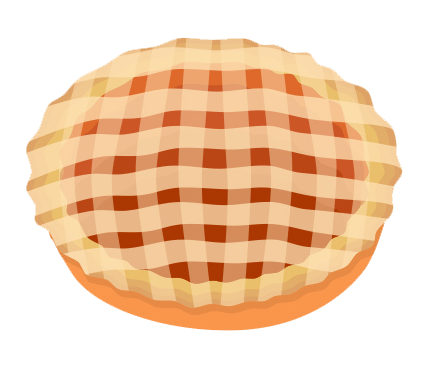 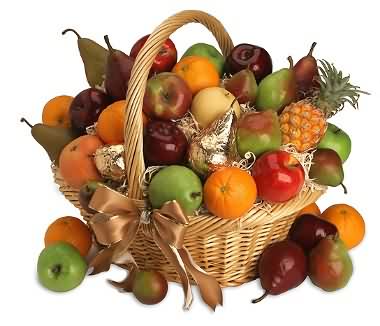 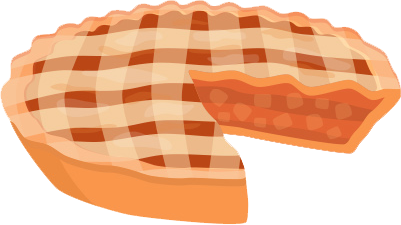 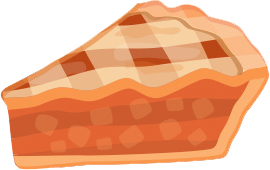 And, or, but, because
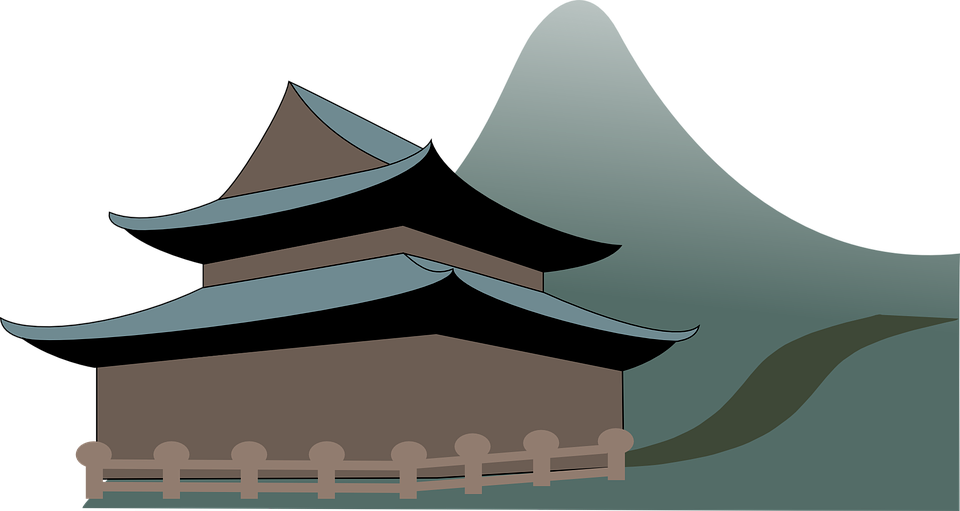 Tim is  fit______ he runs everyday.

I’m from China ______ I live in the Canada.

Tina is happy ______ she has passed her test.

I  must drive slowly ______ it is raining.

Would you like to drink coffee ______ tea? 

I can speak English ______ Chinese fluently. 
I like Bill ______ I don’t like his brother.
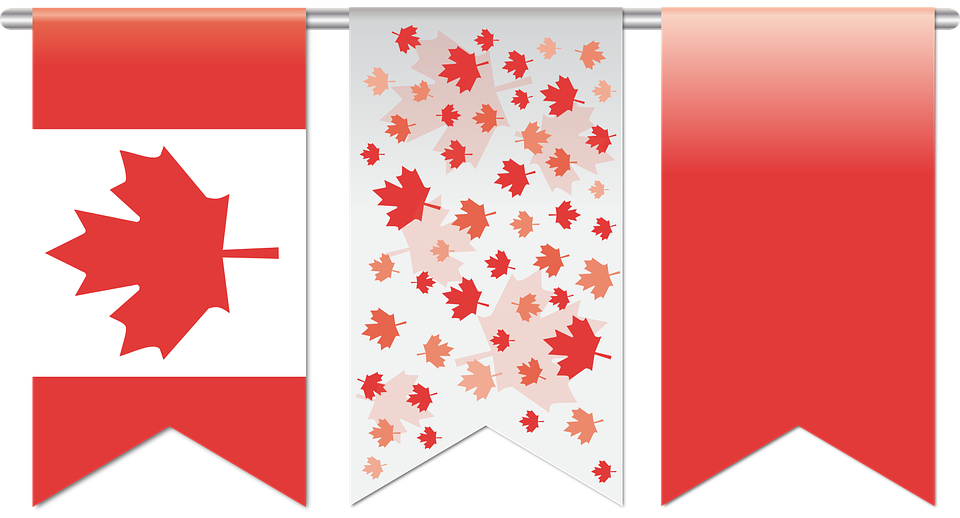 His, Hers, Its
his=males, hers=females, its=animals/objects
The juice belongs to my father. It's ___.
The cookies belong to Jane. They’re ___.
It belongs to my mother. It's ___.
It belongs to him. It's ___.
John forgot ___ book.
The dog ate ___ meal.
Princess Caroline is wearing ___ new dress.
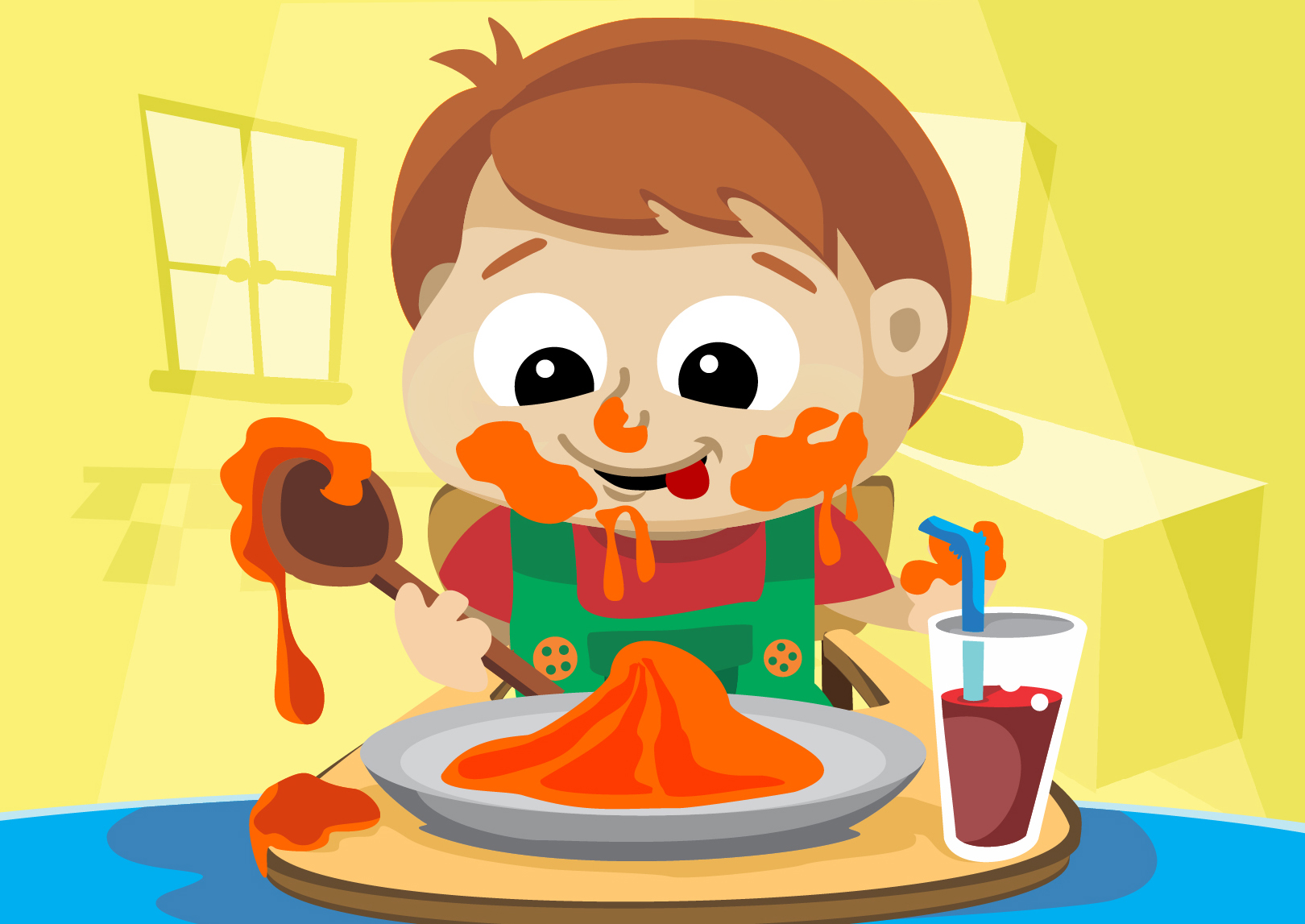 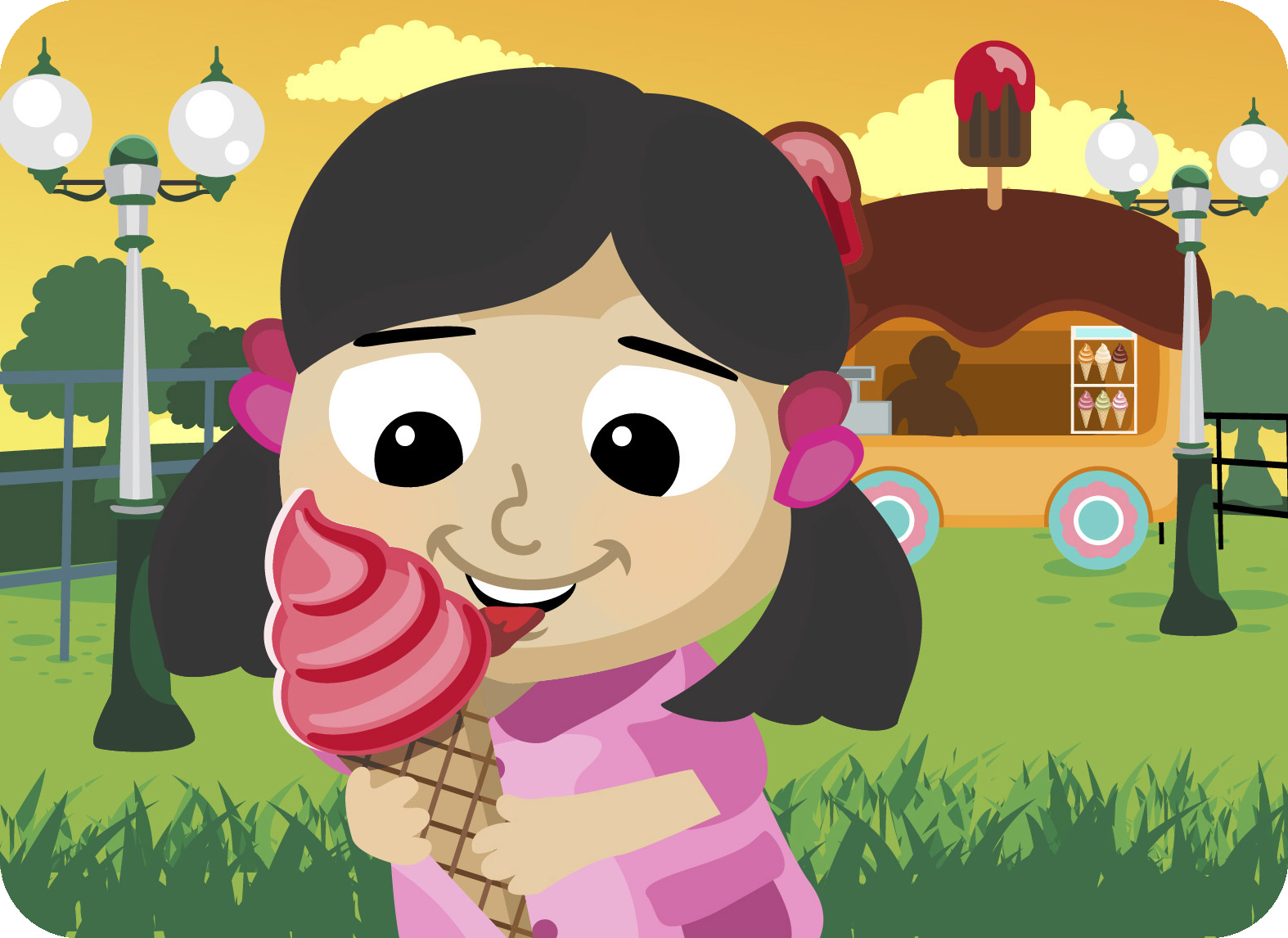 [Speaker Notes: Do questions orally. Alternate between each student.

1. his 2. hers 3. hers 4. his 5. his 6. its 7. her]
Remember this picture
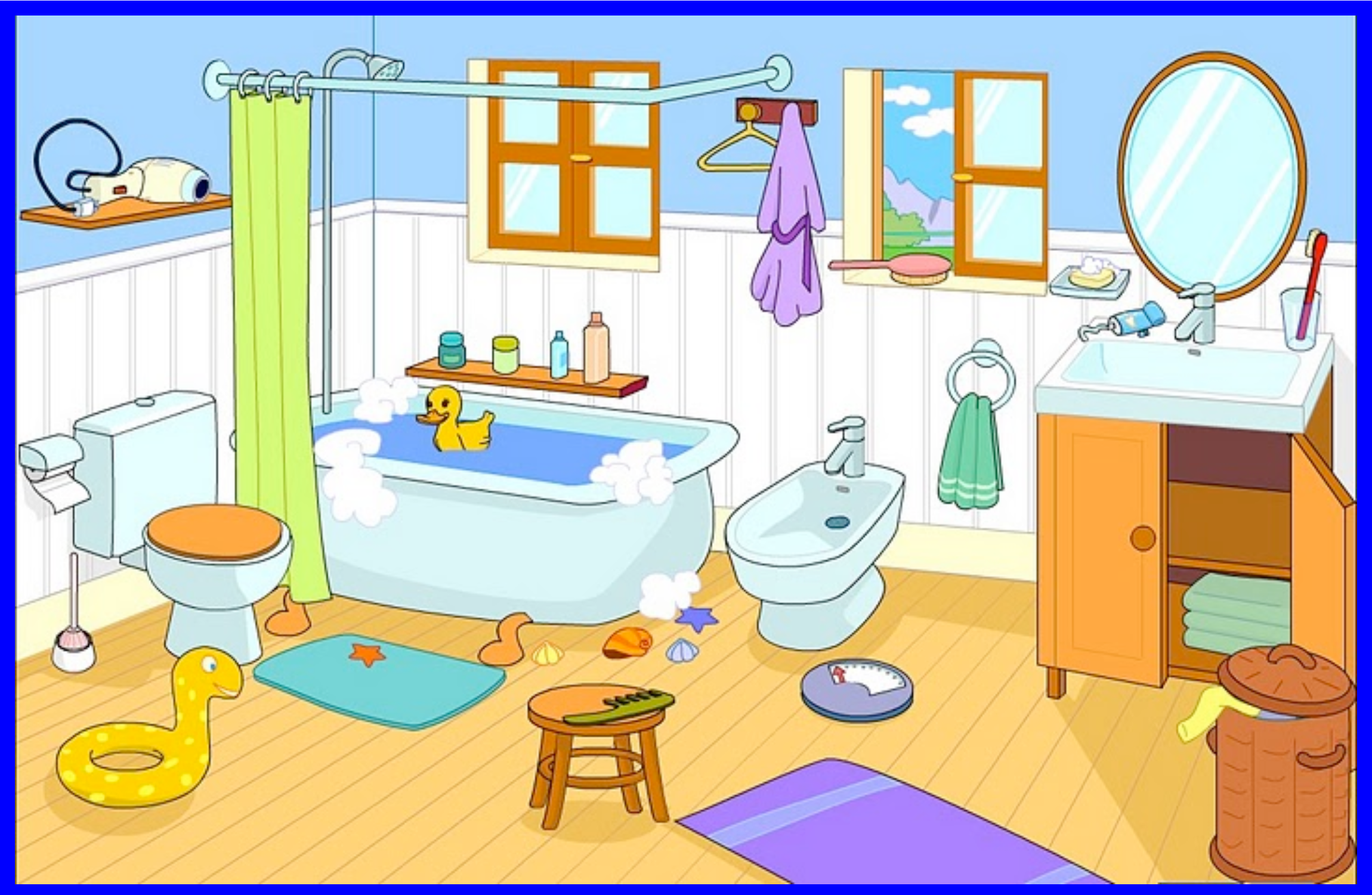 Was or were?
1-There _______ a duck.
2-There _______ a chair.
3-There_______ some towels.
4-There_______ two mats.
5-There_______ a toothbrush.
6-There_______ two windows.
7-There_______ some bottles.
8-There_______ a basket.
9-There_______ a sock.
10-There_______a mirror.
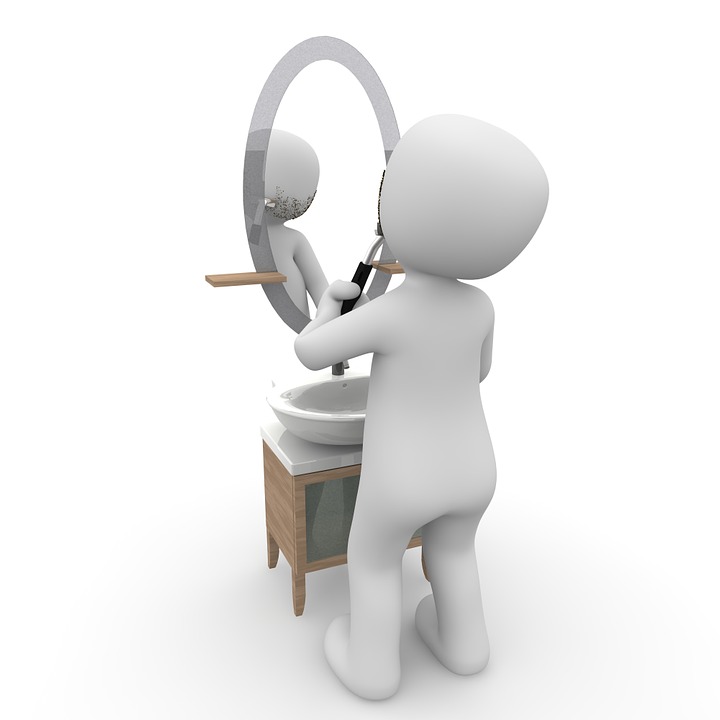 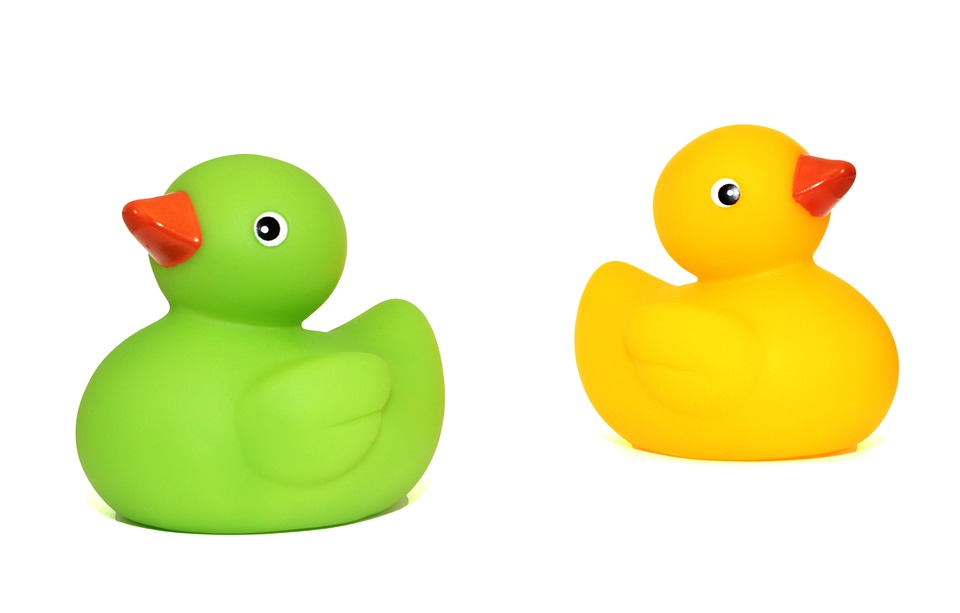 How many of these items can you find?
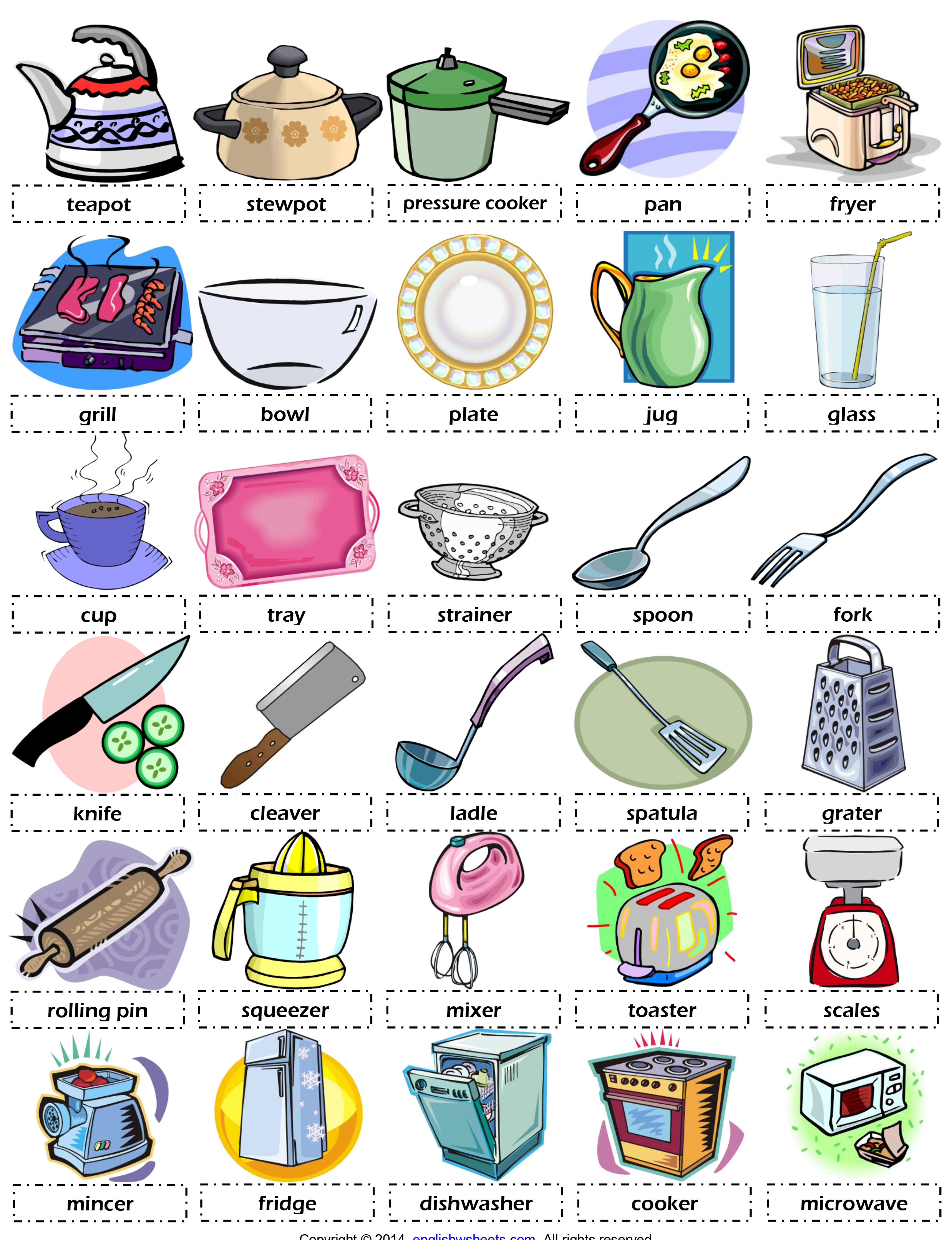 Compound Words
Word bank: teacher, books, ground, cup, pack, fire
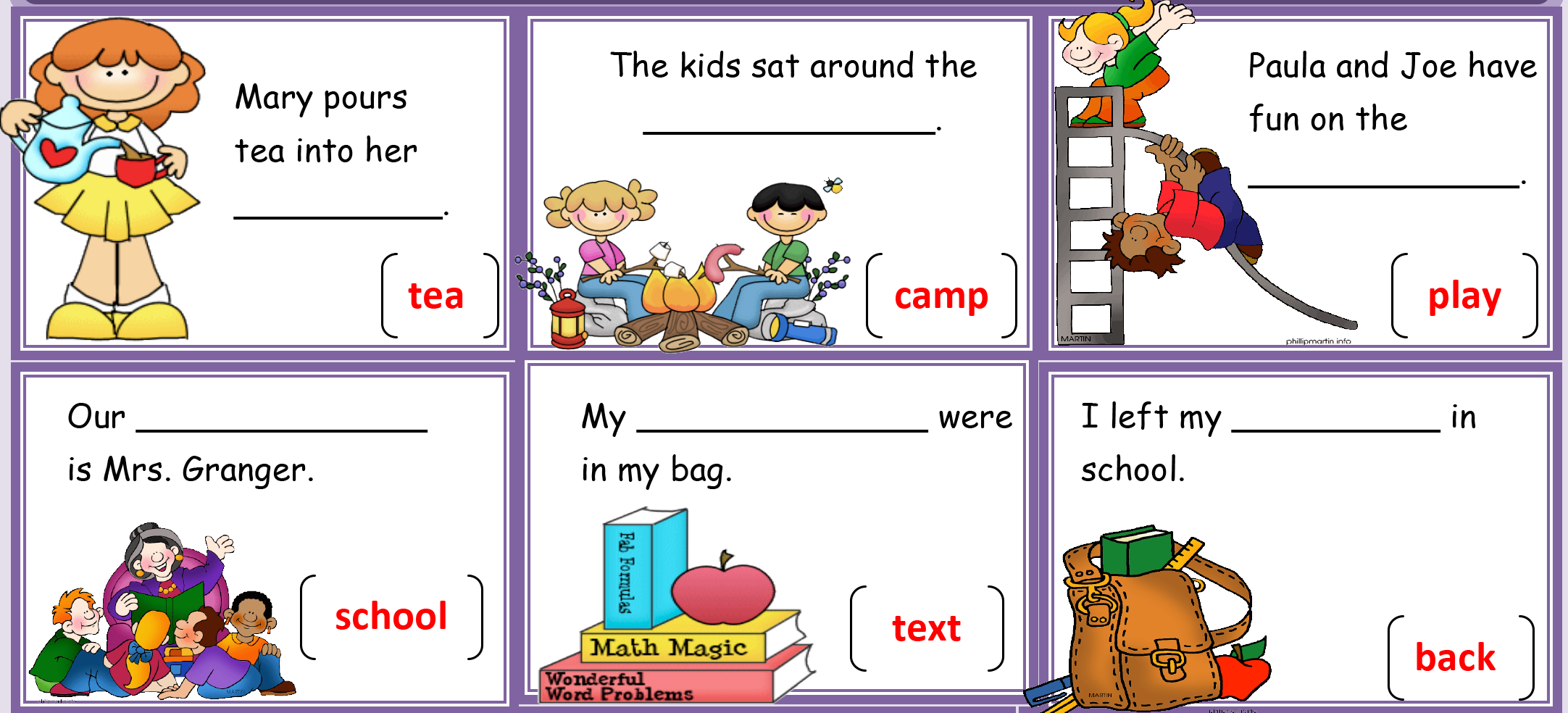 Compound Words
Word bank: box, board, berries, day, ward, board, brush, corn, top
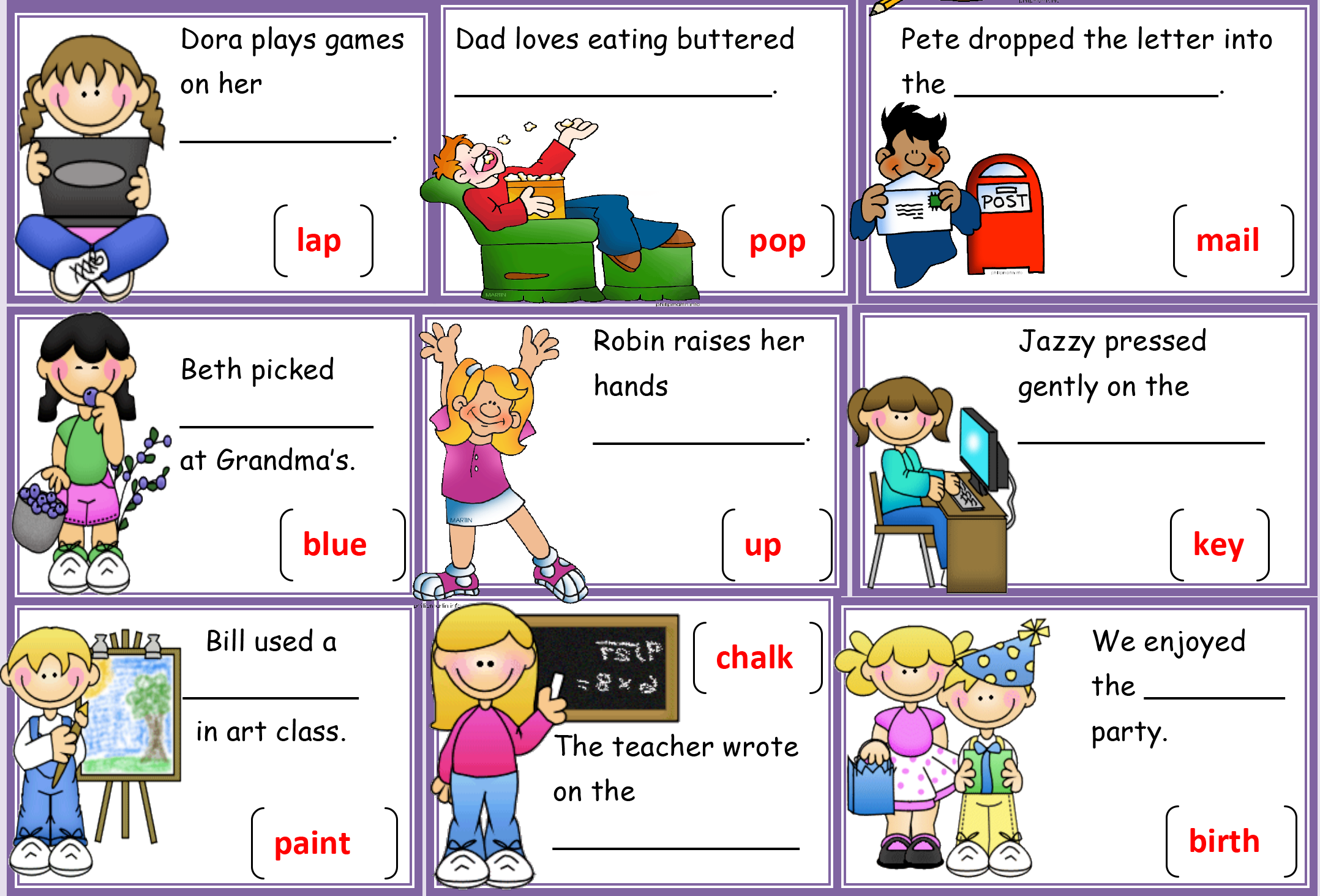 Cat + ice cream
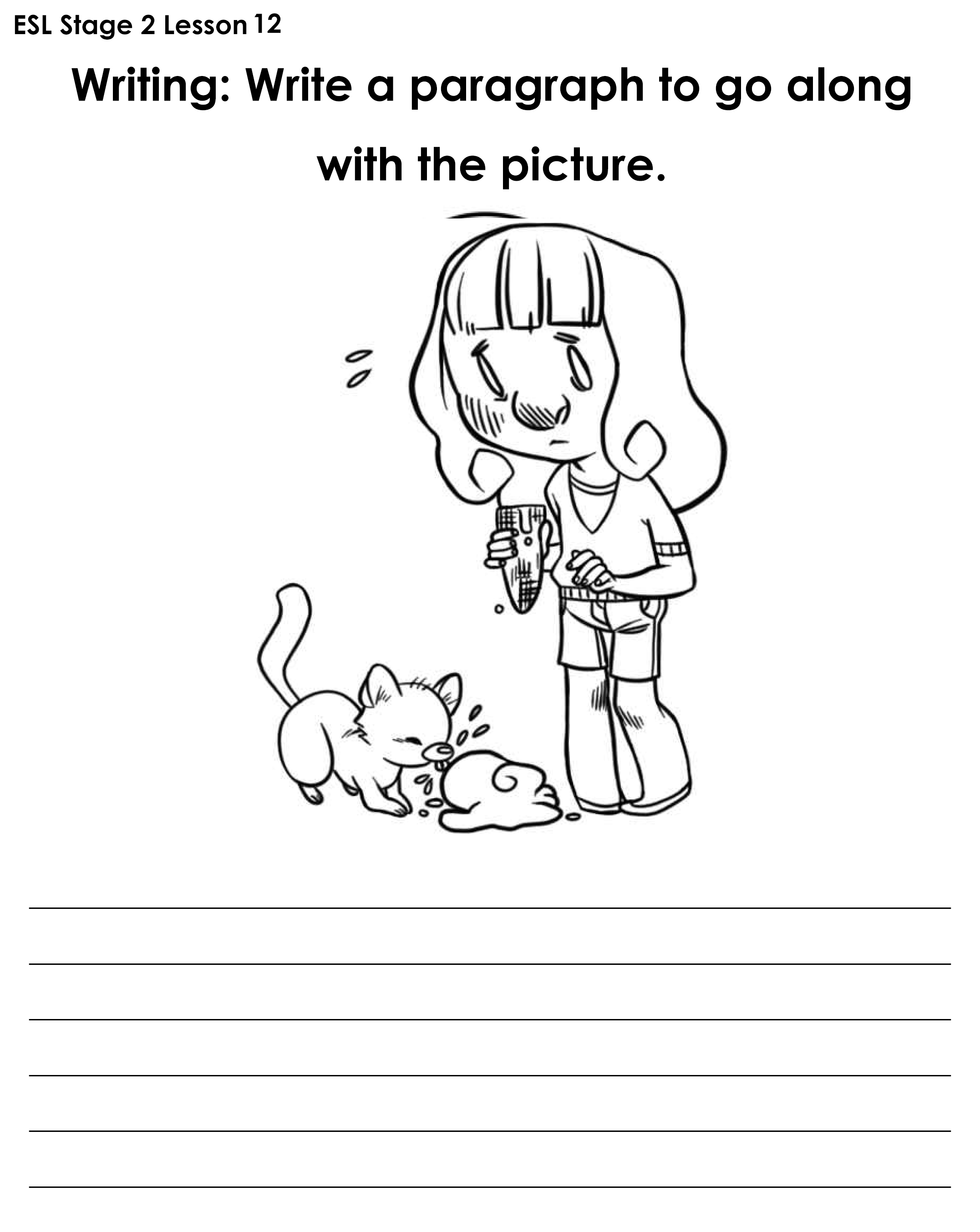 Do you remember?
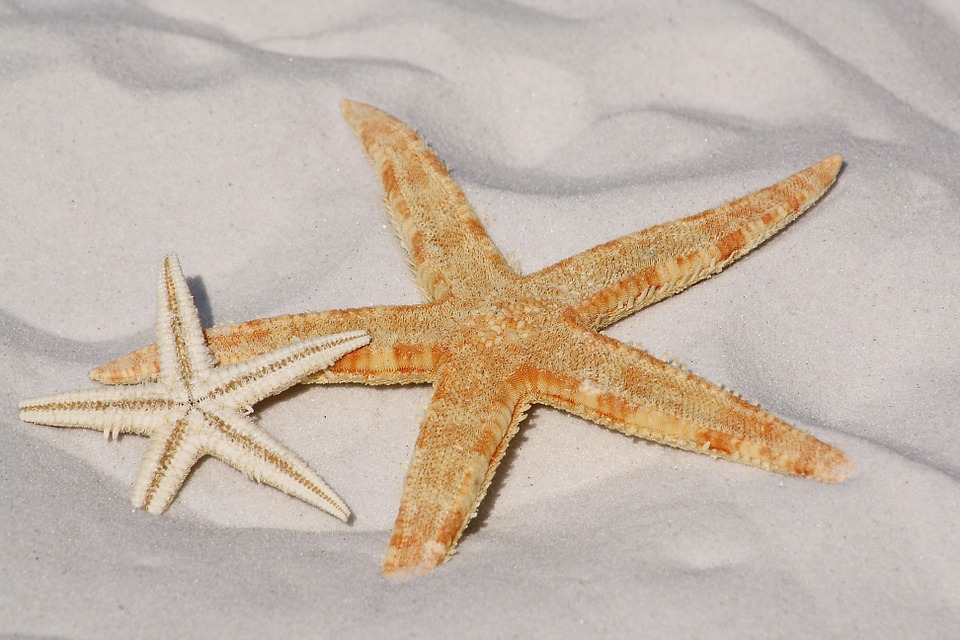 s t _ _ _ _ _ _
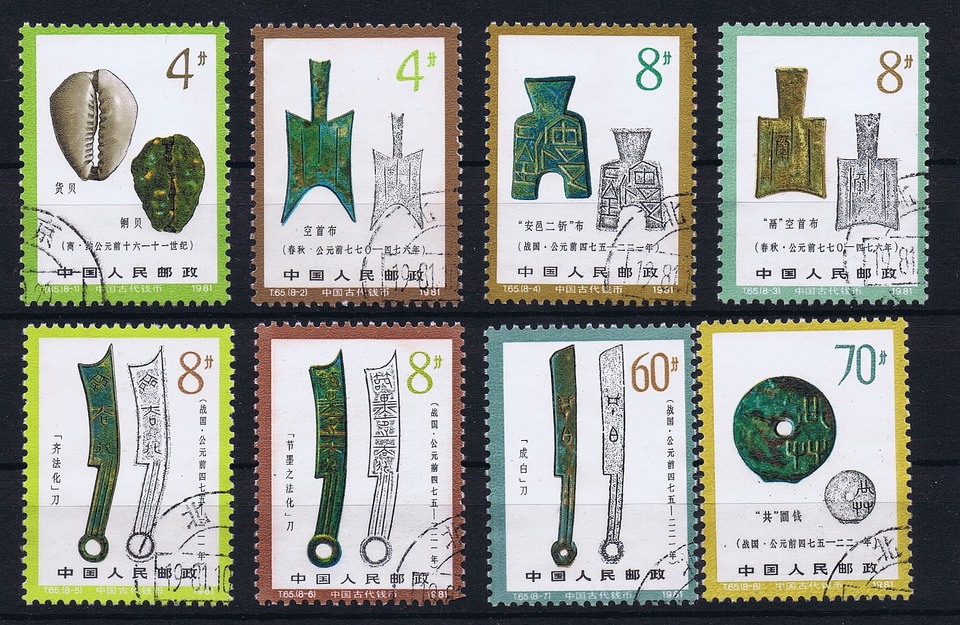 s t _ _ _
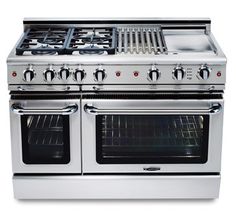 s t _ _ _
Do you remember?
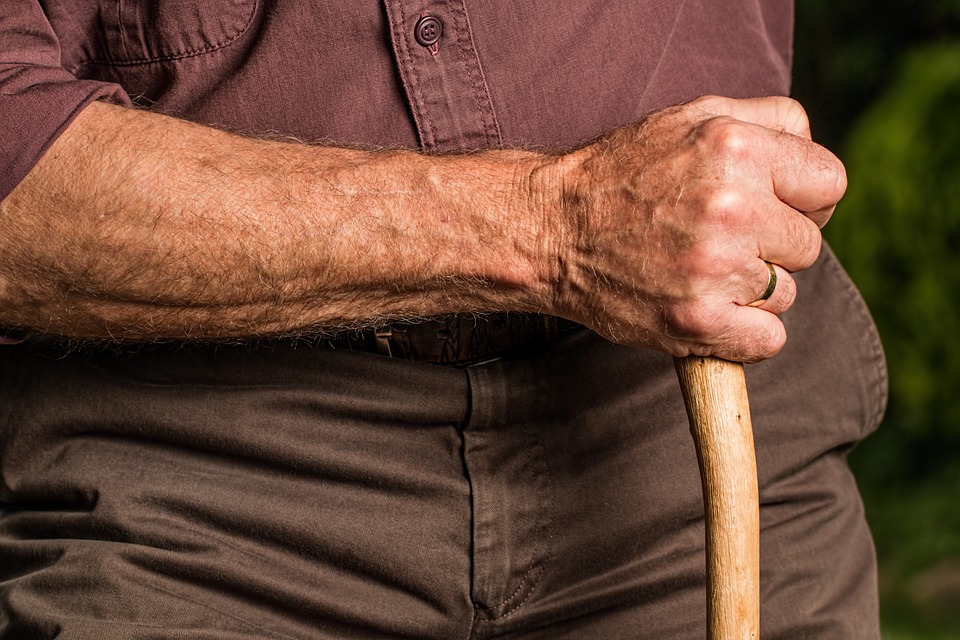 a r _
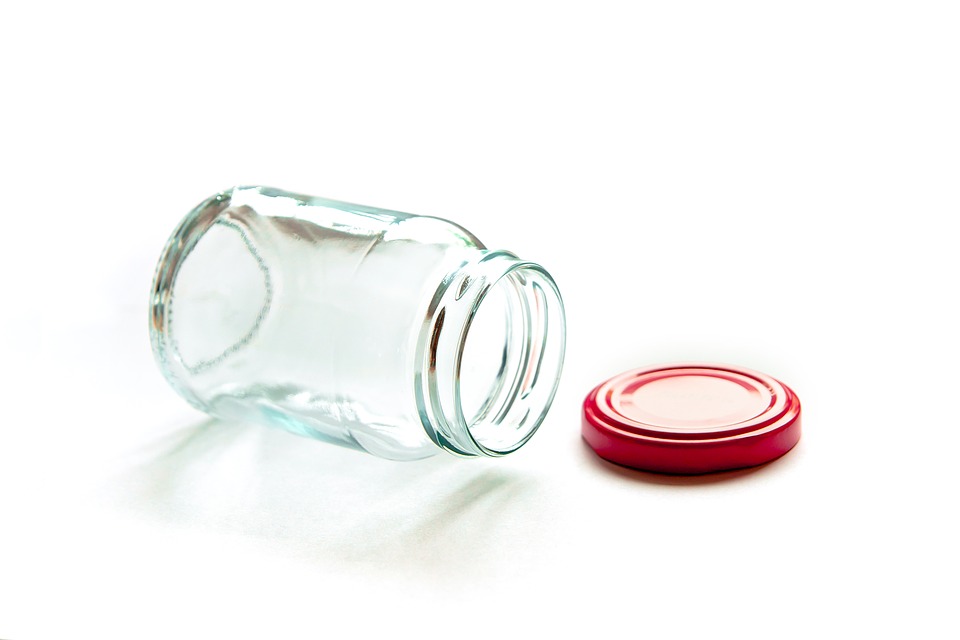 _ a r
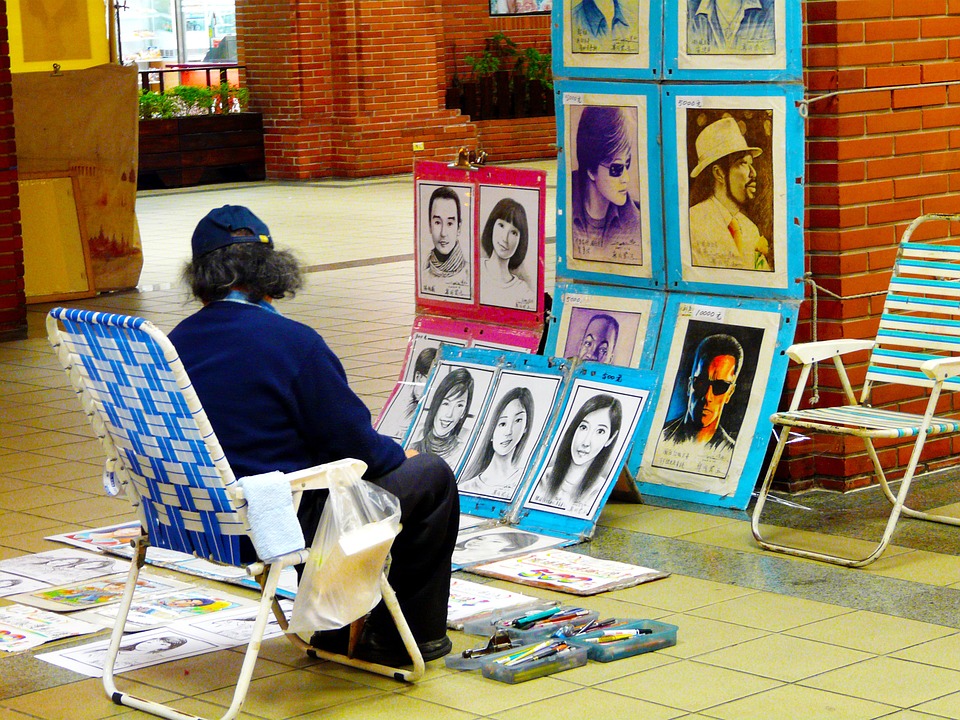 a r _
Do you remember?
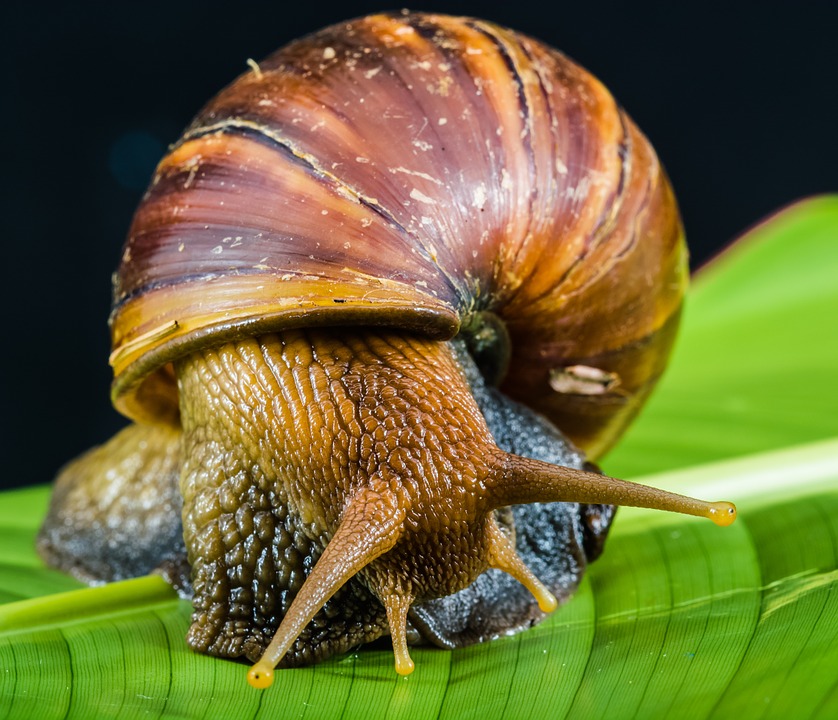 s n _ _ _
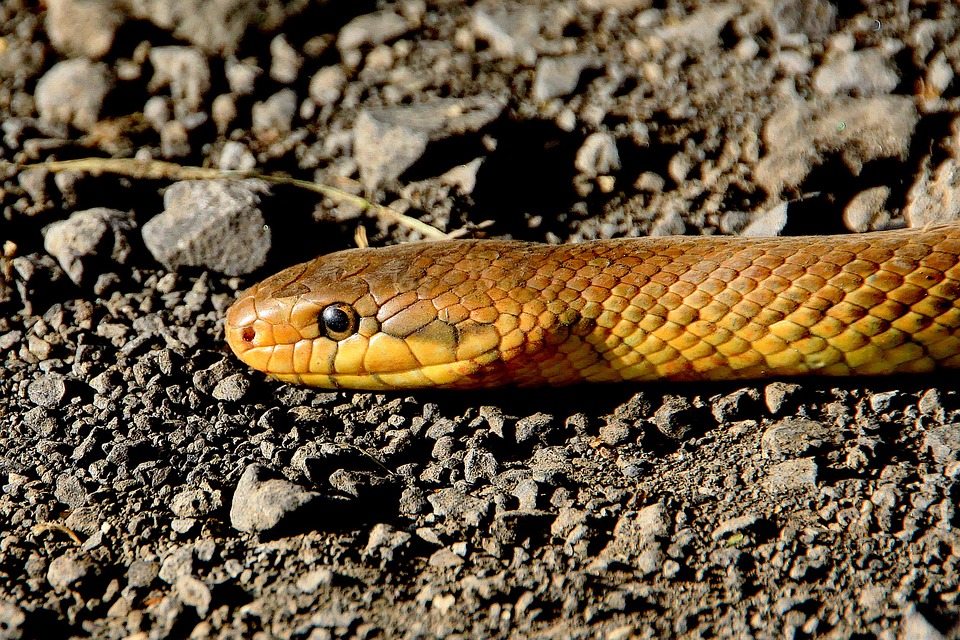 s n _ _ _
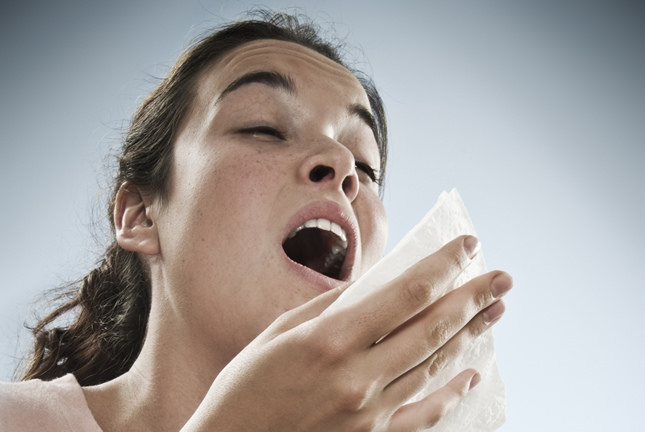 s n _ _ _ _
Do you remember?
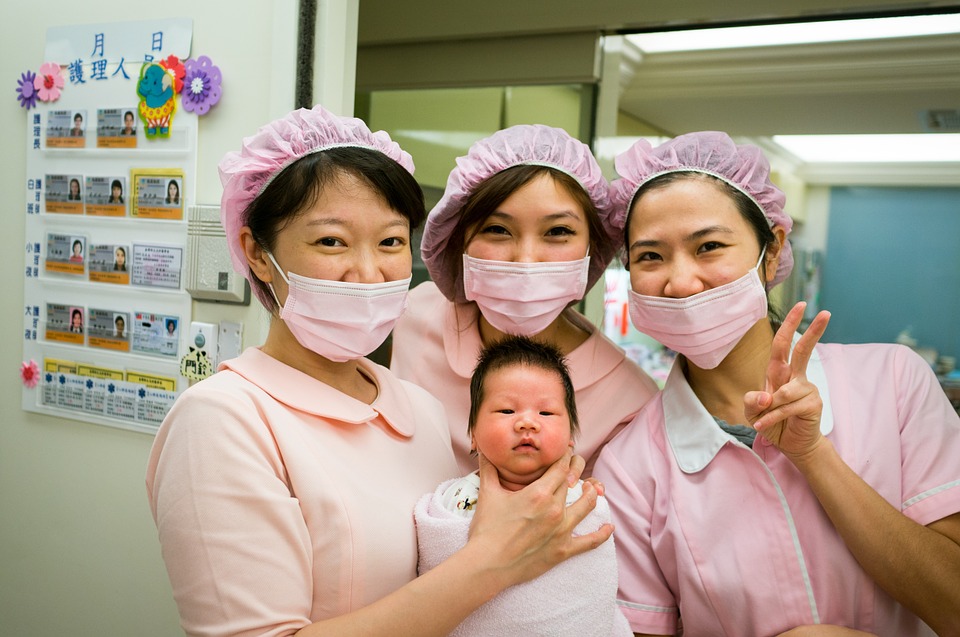 _ u r _ _
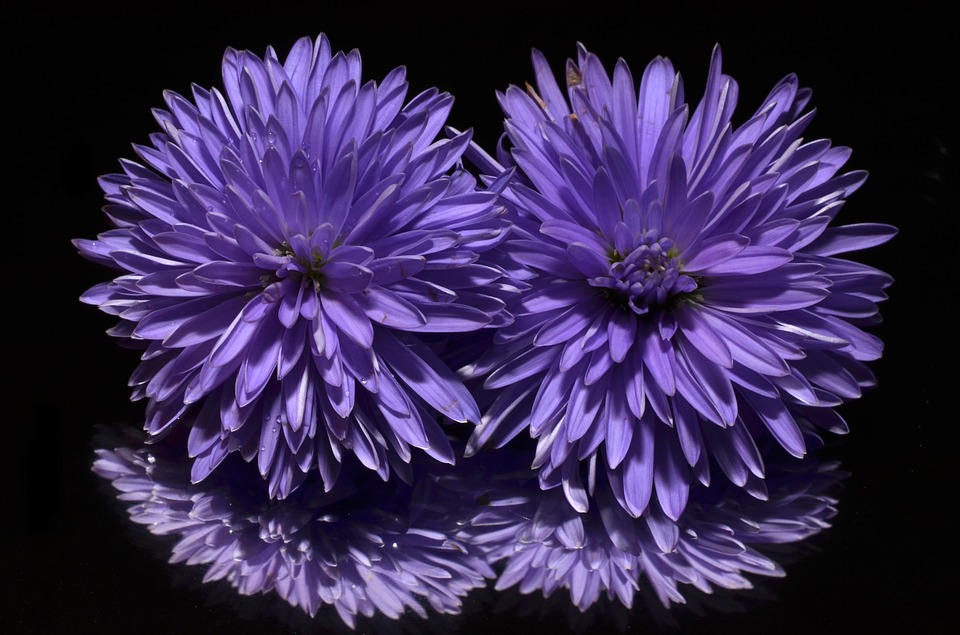 _ u r _ _ _
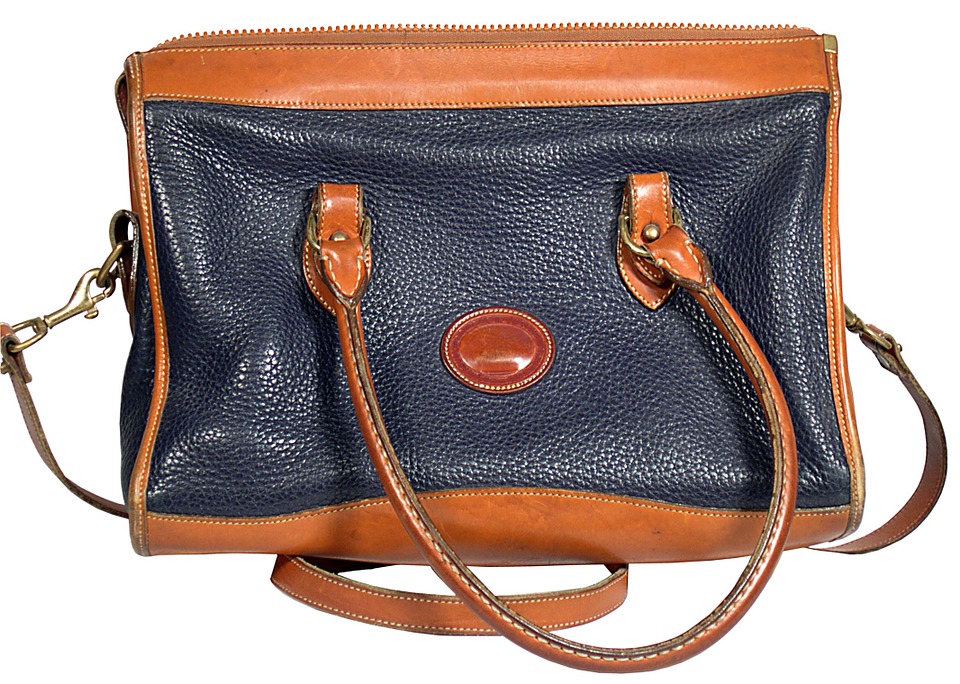 _ u r _ _
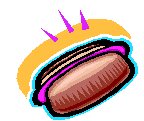 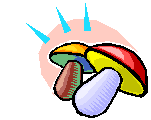 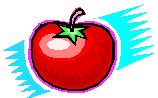 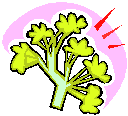 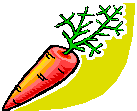 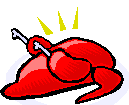 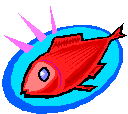 I want chicken with some carrots, please.
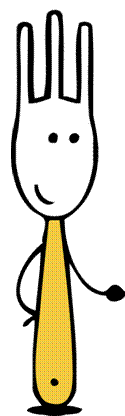 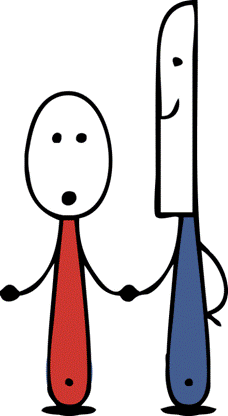 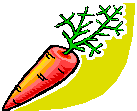 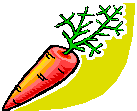 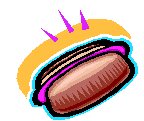 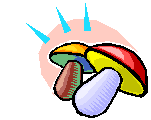 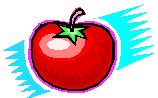 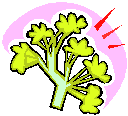 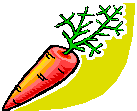 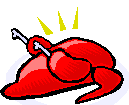 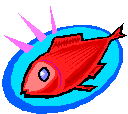 I want chicken with some carrots, please.
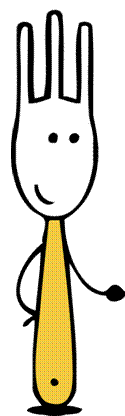 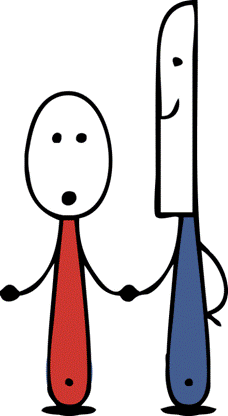 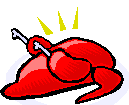 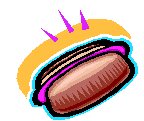 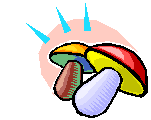 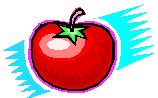 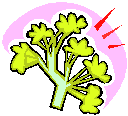 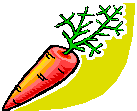 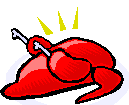 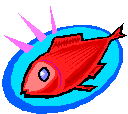 I want a hotdog, some mushrooms and a tomato.
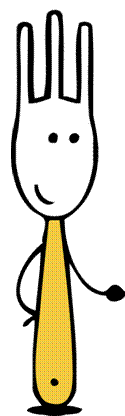 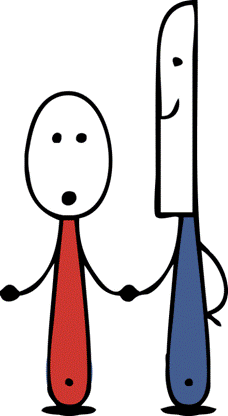 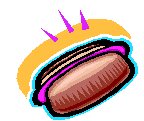 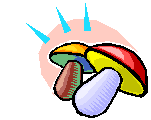 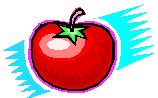 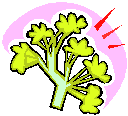 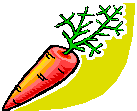 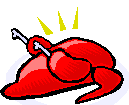 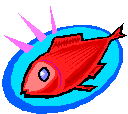 I want a hotdog, some mushrooms and a tomato.
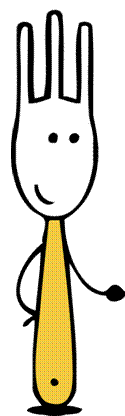 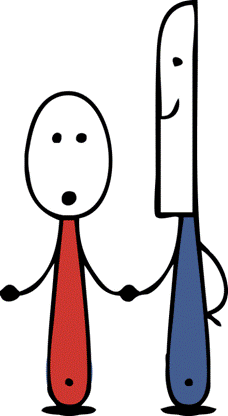 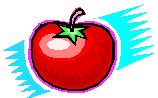 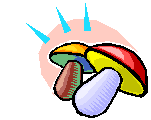 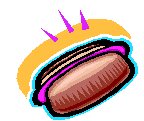 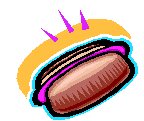 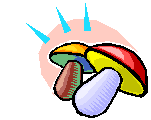 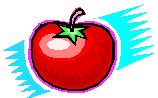 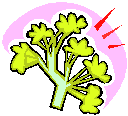 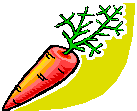 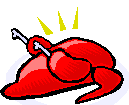 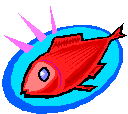 I want fish and some mushrooms, please.
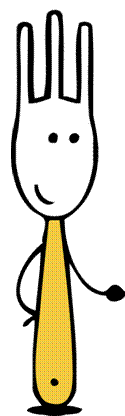 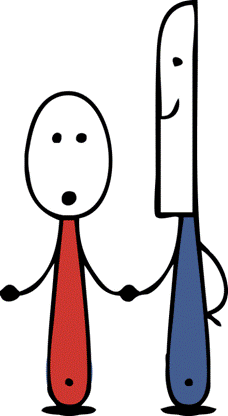 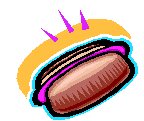 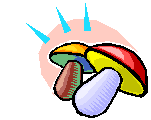 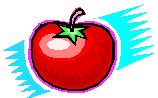 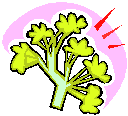 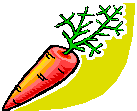 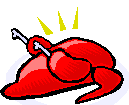 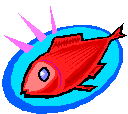 I want fish and some mushrooms, please.
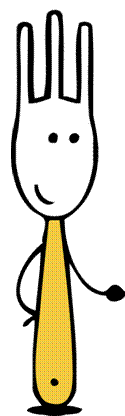 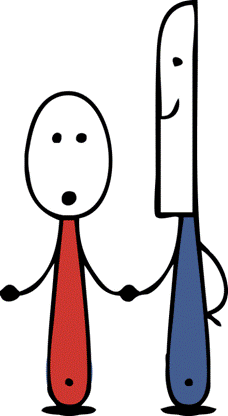 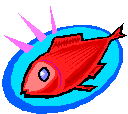 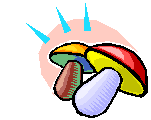 Time to perform!
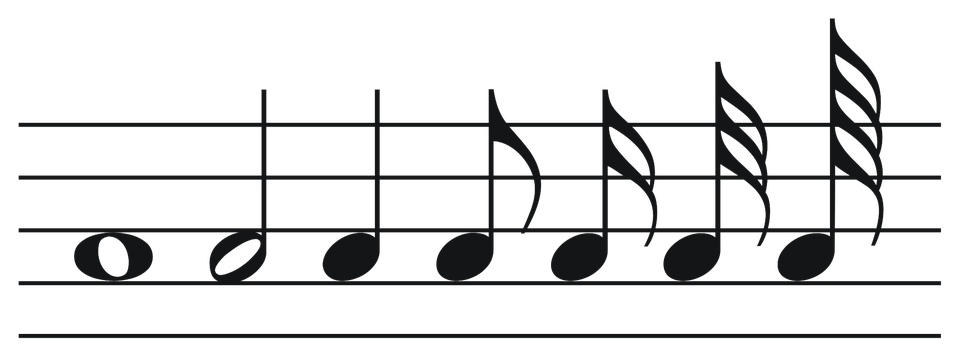 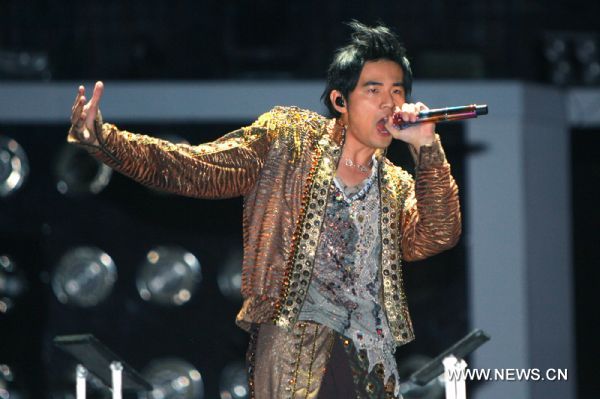 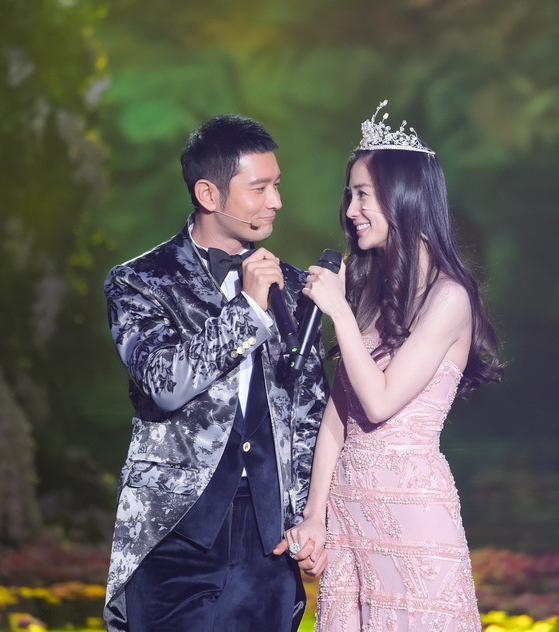 Tongue Twister!
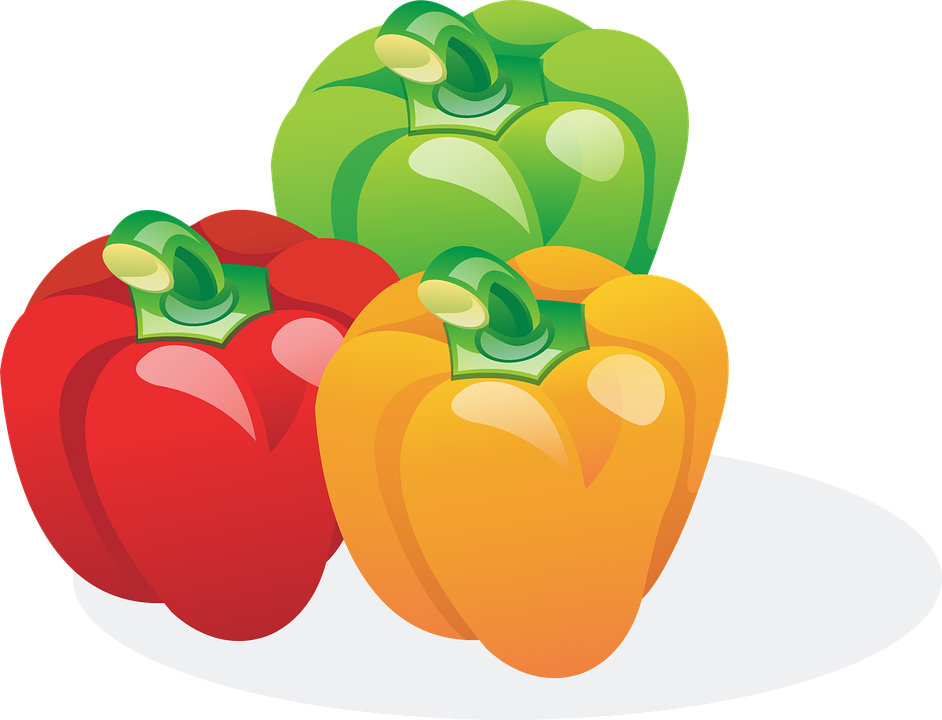 Peter Piper picked a peck of pickled peppers.
Did Peter Piper pick a peck of pickled peppers?
If Peter Piper Picked a peck of pickled peppers,
Where's the peck of pickled peppers Peter Piper picked?
But if Peter Piper picked a peck of pickled peppers,
Were they pickled when he picked them from the vine?
Or was Peter Piper pickled when he picked the pickled peppers
Peppers picked from the pickled pepper vine?
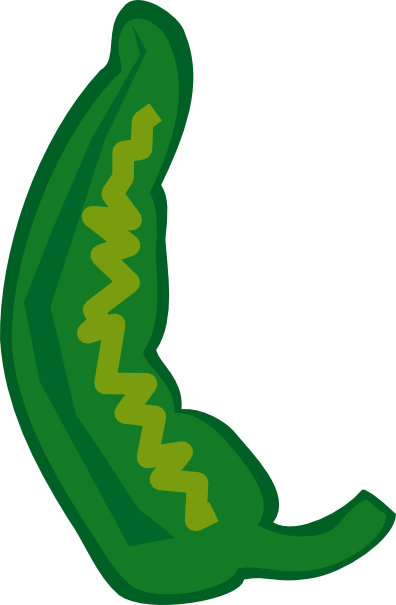 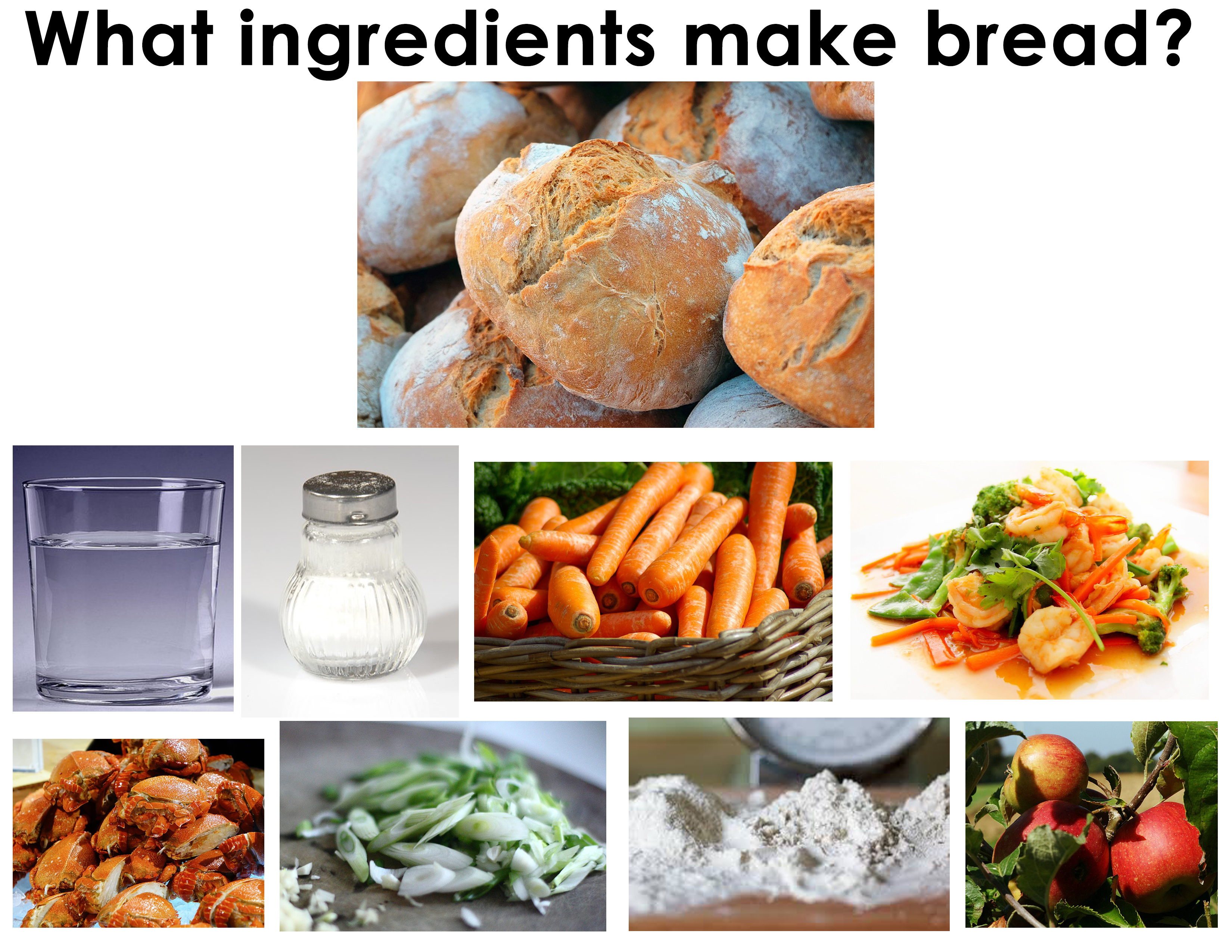 What did we learn?
Review the ‘sn’, ‘ur’ ‘ar’ and ‘st’ words 
Practiced “his”, “hers”, “its”, “there was”, “there were”, “more” and “most”
Compound words 
How to perform
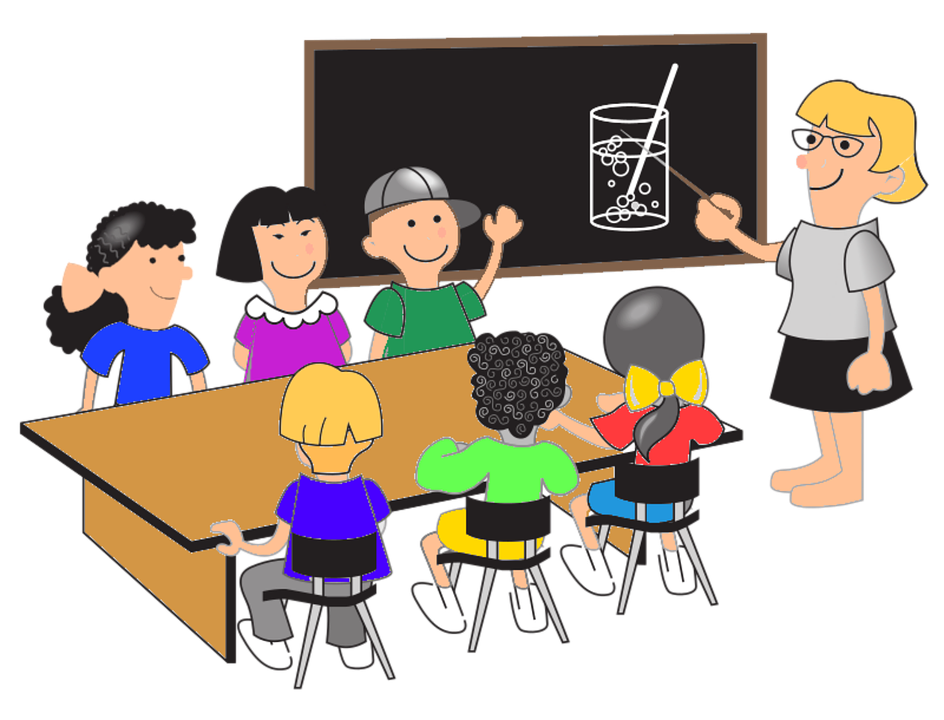